Escuela Normal Superior “Justo José de Urquiza”

           
 Lo que todo estudiante debería saber…

ACERCA DE COMENZAR LA ESCUELA SECUNDARIA








2017
OPORTUNIDADES

 Tú tendrás la oportunidad de: 
Conocer nueva gente. 
Desarrollar nuevas estrategias e intereses. 
Pensar acerca de tus metas para el futuro.
MAYOR INDEPENDENCIA

También tienes la posibilidad de:
Conocer acerca de otras clases, actividades de tu interés.
Elegir temas de interés para investigar, elaborar proyectos y presentar informes.
La estructura de la EDUCACIÓN SECUNDARIA.
PROPUESTA CURRICULAR PARA PRIMER AÑO
¿EN QUÉ ES DIFERENTE LA ESCUELA SECUNDARIA?
NUEVAS REGLAS
Es tu responsabilidad leer cuáles
son las nuevas reglas. 
Lee las pautas de convivencia 
que están en tu cuaderno 
de comunicación.
Lee las pautas de trabajo que te
proponen tus profesores. 
Pregunta y escucha atentamente a tu
Preceptora y Coordinadoras de curso.
MÁS PROFESORES
Puedes tener un
profesor diferente para
cada clase y/o un
equipo de Profesores 
para algunas de ellas.
MÁS TAREA
     Esto forma parte del  
     oficio de ser estudiante.     
     De tener más
     responsabilidades.
     No olvides hacerlas y/o
      pedirlas, si no las 
      tienes, están     
          incompletas…
ACUERDOS ESCOLARES DE CONVIVENCIA Res N° 0782/14
Asistencia puntual a clases. El ingreso 10 minutos tarde corresponde 1 tardanza y 5 tardanzas es 1 inasistencia.

Mas de 15 minutos tarde es Ausente con Presencia.

La ausencia a Educación Física corresponde a media falta.

A las 15 inasistencias el/la alumno/a podrá solicitar la planilla de reincorporación, en Secretaría, por 10 días más. Esta reincorporación estará sujeta a justificaciones y buena conducta.

La segunda planilla de reincorporación con 5 inasistencias será concedida por enfermedad.
Las inasistencias deberán ser justificadas antes de las 48 hs., en Preceptoría. 

Los alumnos/as deberán concurrir con la vestimenta correspondiente y guardapolvo blanco.

Traer el material solicitado por el/la docente para cada asignatura.

Traer diariamente el Cuaderno de comunicación donde se informa los avances y notas, fechas de evaluaciones, citaciones a padres o tutores, inasistencias, entradas y salidas fuera del horario escolar estipulado, autorizaciones para salidas pedagógicas.
SANCIONES.   Se aplican Por:
Faltas muy graves: Toda acción violenta  que ponga en riesgo la integridad física o psicológica de sí mismo y/o de otros, el abuso de poder y la discriminación. Por ejemplo: daño físico a otro/a compañero/a.

Faltas graves: se considerarán aquellas conductas que tengan la intencionalidad de causar daño a personas o cosas dentro de la institución. Por ejemplo: falsificación de documentos, retirarse de la escuela sin autorización, introducir al establecimiento sustancias tóxicas, alcohol, estupefacientes, etc.

Se consideran faltas leves aquellas conductas que puedan ser remediadas de manera inmediata o a corto plazo y que no perjudican, ni exponen a terceros. Por ejemplo no entrar al aula a tiempo, expresiones verbales inadecuadas, entre otros.
Se clasifican en:
Apercibimiento Oral.
Apercibimiento Escrito.
Actividad de servicio comunitario escolar- sanciones reparatorias.
Sanciones contrato de cambio.
Amonestaciones
NO SE PERMITIRÁ
El uso de celular.
Reproductores de música (Mp3, Mp4, etc.).
Fumar dentro del establecimiento Ley 9113.
Ingerir bebidas alcohólicas.
TUTORÍAS
Los alumnos podrán concurrir a tutorías fuera del horario de clase, en las siguientes asignaturas:


HISTORIA: Prof. Fabiana Biassi.
LENGUA Y LITERATURA: Prof. Verónica Sturniolo.
INGLÉS: Prof. Inés Fontanari.
GEOGRAFÍA: Prof. Luisa D´Adorante y Chioda.
MATEMÁTICA: Prof. María Elisa Giayetto.
FÍSICA y QUÍMICA: Prof. Noemí Arce.
Los alumnos podrán concurrir, fuera del horario de clase, en las siguientes asignaturas en espacios de:
Entonces…     APROVECHA AL MÁXIMO
LA ESCUELA SECUNDARIA


SE ORGANIZADO/A
Planifica tu tiempo para realizar
las tareas y tus otras actividades.

                                                         EVITA PROBLEMAS
                                                        Mantente alejado de aquellas situaciones 
                                                        peligrosas y de aquellas personas que pretenden que hagas 
                                                        cosas prohibidas y/o que tú no quieres y que alteren una  
                                                        buena convivencia escolar.
  
CONOCE GENTE NUEVA
Implícate en la vida escolar, en las
propuestas y actividades
Institucionales.
                                         
                             INTENTA NUEVAS COSAS
                                Proponte nuevos desafíos,
                                metas y proyectos.
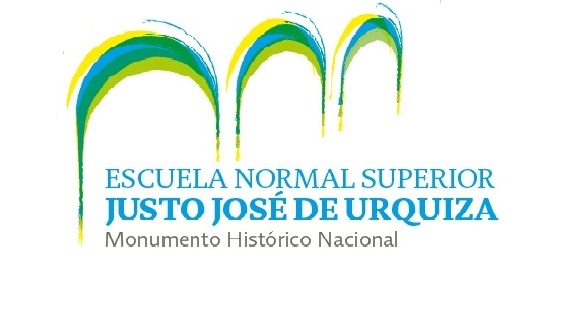